Предметно-пространственная развивающая среда в ДОУ в соответствии с ФГОС.МАДОУ «Детский сад с. Лидога»Воспитатель: Павленко Е.Н.
Развивающая предметно-пространственная среда – часть образовательной среды, представленная специально организованным пространством
Создавая развивающую предметно-пространственную среду любой возрастной группы в ДОУ, необходимо учитывать психологические основы конструктивного взаимодействия участников воспитательно-образовательного процесса, дизайн и эргономику современной среды дошкольного учреждения и психологические особенности возрастной группы, на которую нацелена данная среда.
Развивающая предметно- пространственная среда должна обеспечивать:
Возможность двигательной активности детей.
Возможность для уединения.
Возможность общения и совместной деятельности детей и взрослых.
. Психолого – педагогические требования к созданию предметно-пространственной развивающей среды.
Содержательно- насыщенной
Полифункциональной
Трансформируемой
Доступной
Безопасной
Вариативной
Насыщенность ППР среды предполагает:
Разнообразие материалов, оборудования, инвентаря в группе
Должна соответствовать возрастным особенностям и содержанию программы
Развивающая предметно-пространственная среда должна обеспечивать :
возможность общения и совместной деятельности детей и взрослых
возможность двигательной активности детей
возможности для уединения
Центры,  созданные  в группе «Атлантида» по образовательным областям в свете требований ФГОС
Познавательное развитие:
Центр  природы«Мир вокруг нас» и Центр краеведения
Центр конструктивной деятельности
Центр математического развития «Познавайка»
Центр экспериментирования
     «Хочу всё знать!»
Центр природы «Мир вокруг нас» и Центр краеведения
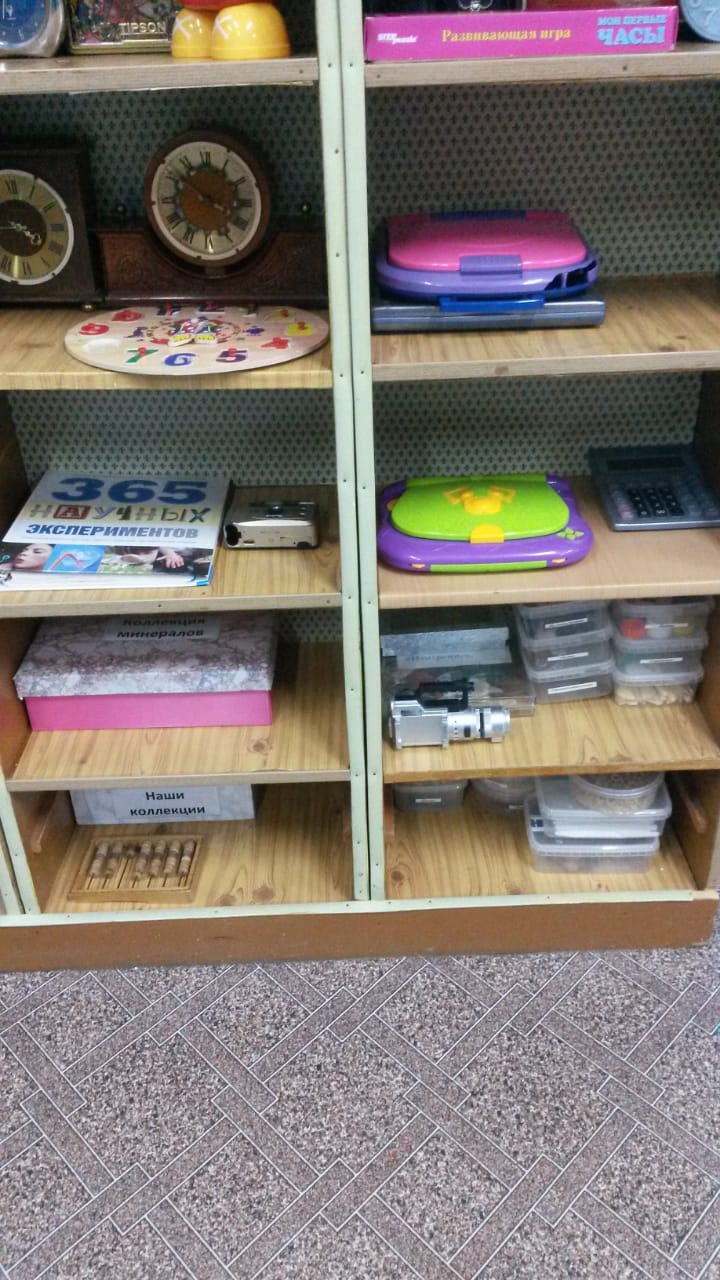 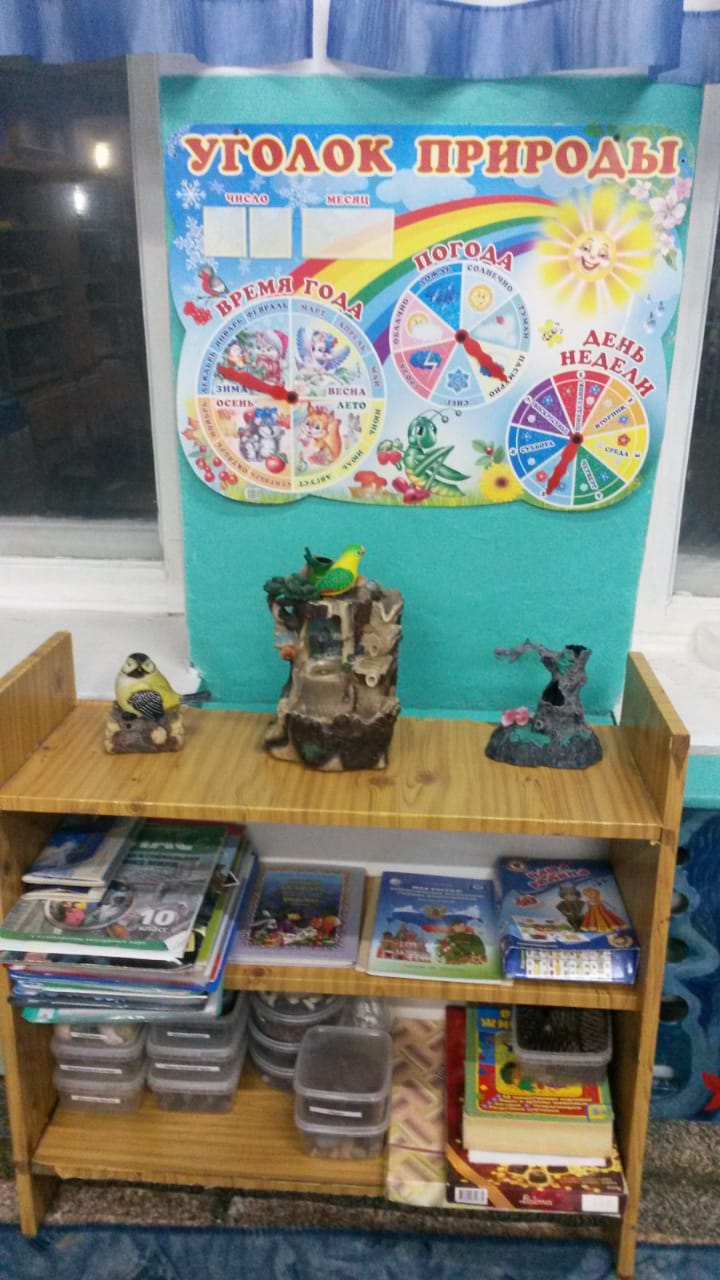 Центр конструктивной деятельности.
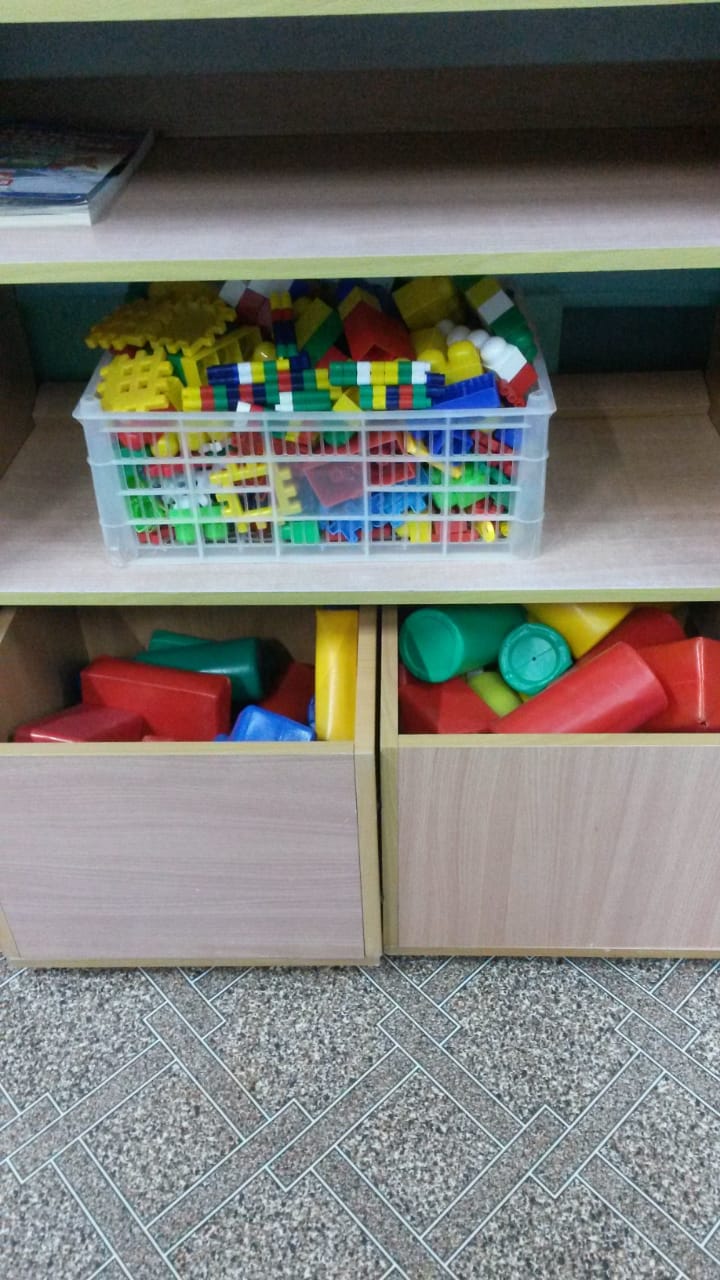 Центр математического развития
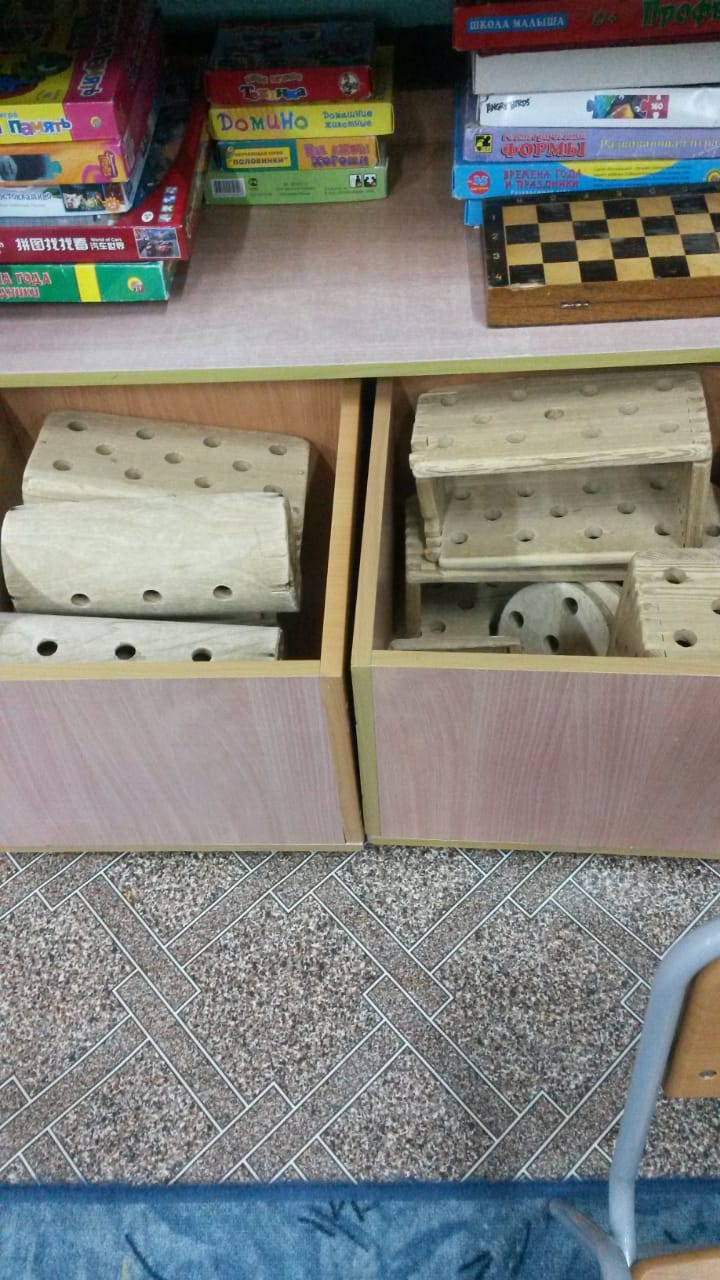 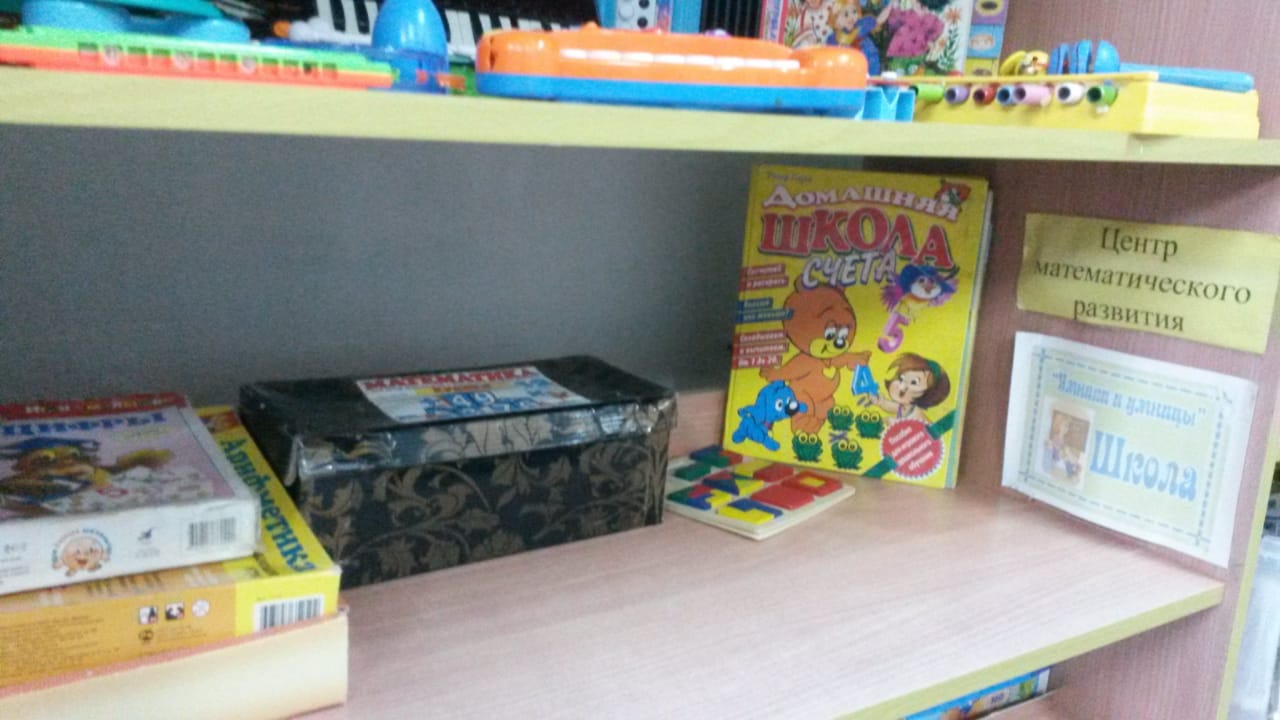 Центр экспериментирования «Хочу все знать!»
Центры,  созданные  в группе «Атлантида» по образовательным областям в свете требований ФГОС
Речевое развитие
Центр речевого развития 
Центр «Почитайка!»
Центр речевого развития
Центры,  созданные  в группе «Атлантида» по образовательным областям в свете требований ФГОС
Художественно-эстетическое развитие включает:
Центр изодеятельности и лепки
Центр музыкально-театрализованной деятельности
Центр изобразительной деятельности и лепки
Центр музыкально-театрализованной деятельности
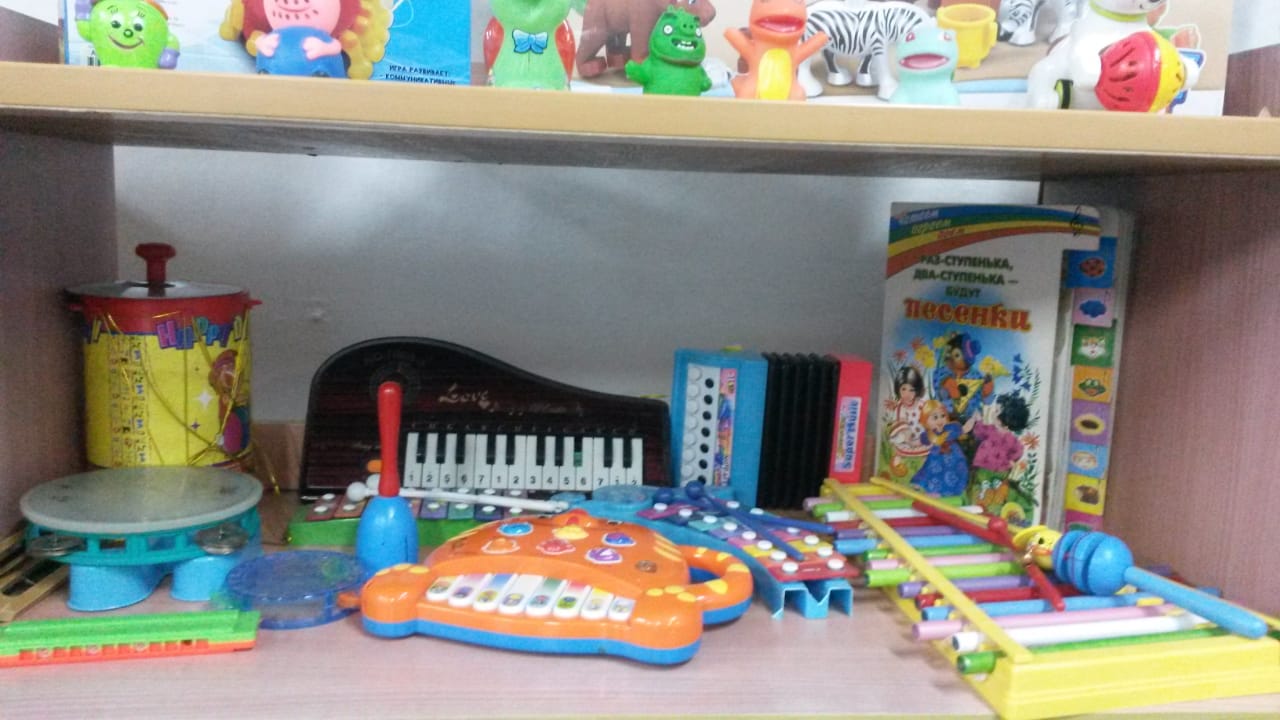 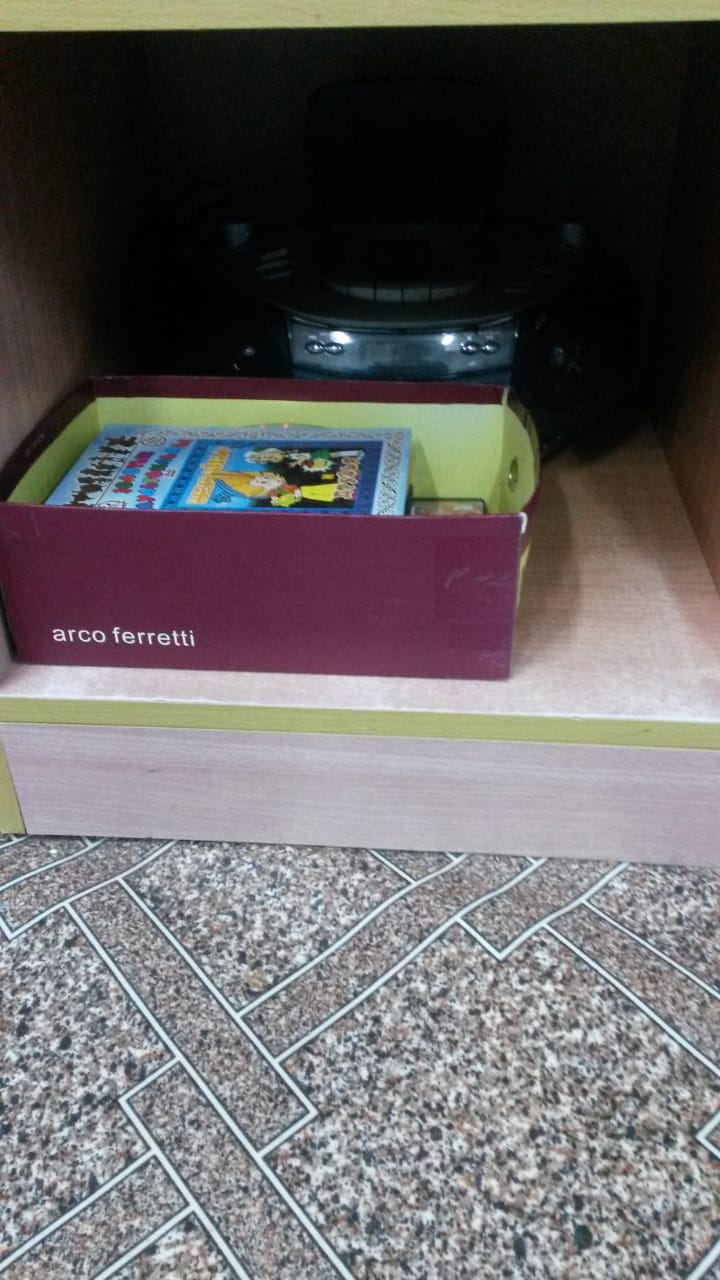 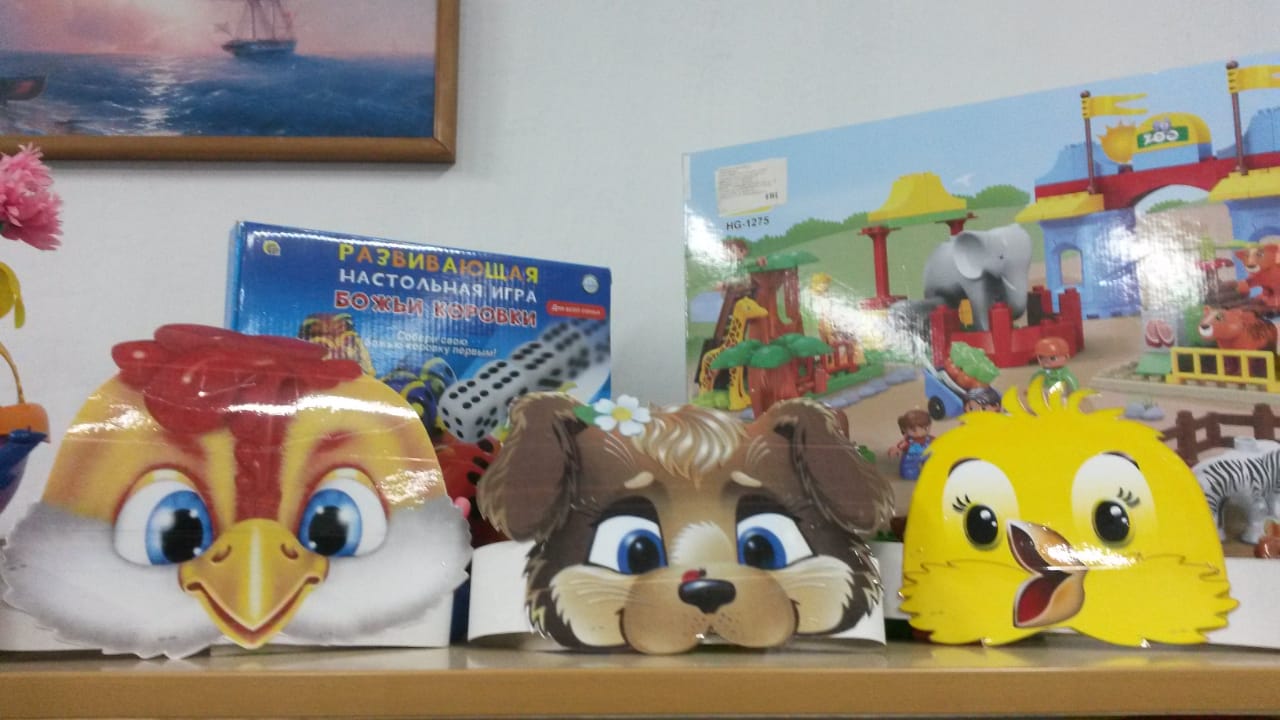 Центры,  созданные  в группе «Атлантида» по образовательным областям в свете требований ФГОС
Физическое развитие:
Центр физического развития
Центр сохранения здоровья «Уголок уединения»
Центр физического развития
Центр сохранения здоровья «Уголок уединения»
Центры,  созданные  в группе «Атлантида» по образовательным областям в свете требований ФГОС
Центр социально- коммуникативного развития
Центр сюжетно- ролевых игр
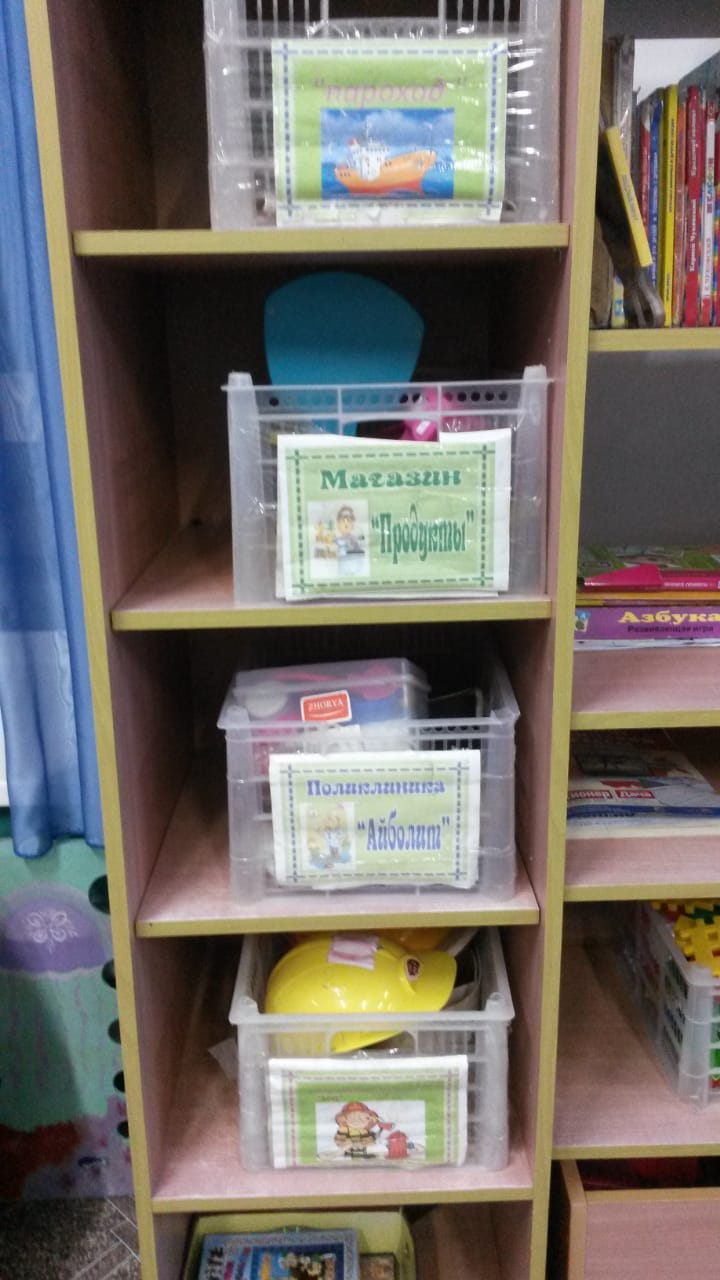 Сюжетно-ролевые игры
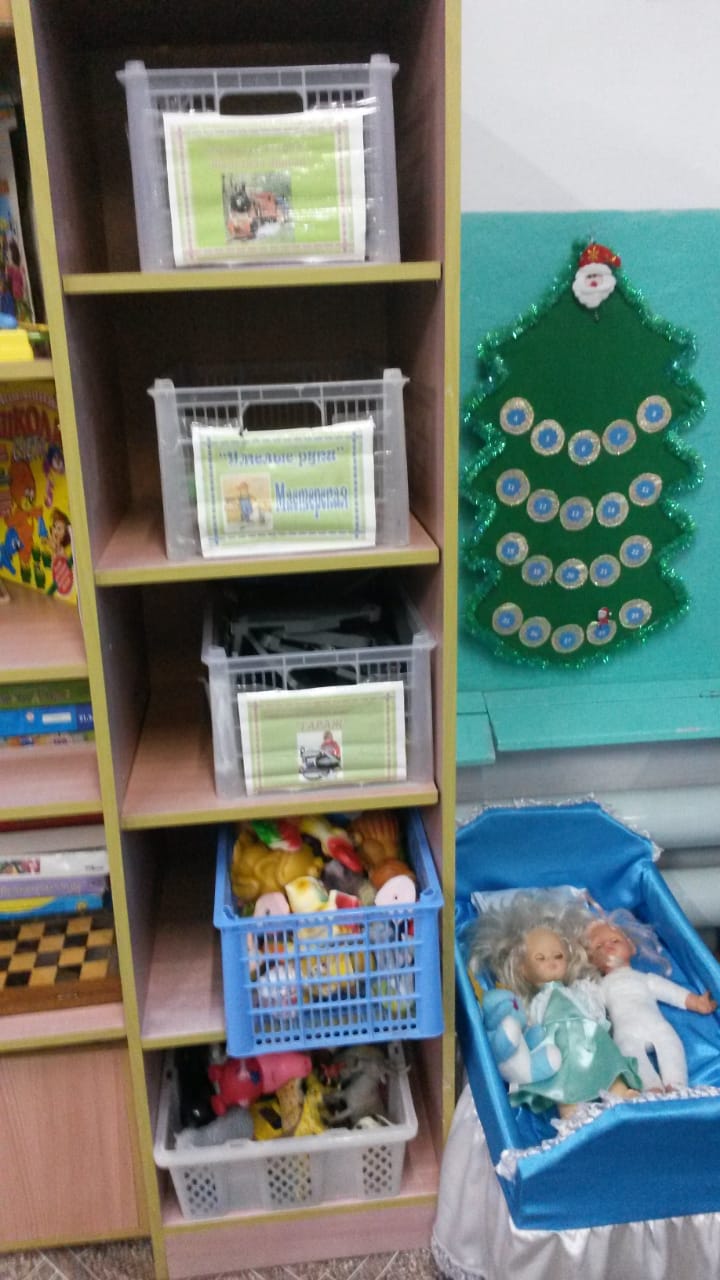 Сюжетно-ролевые игры
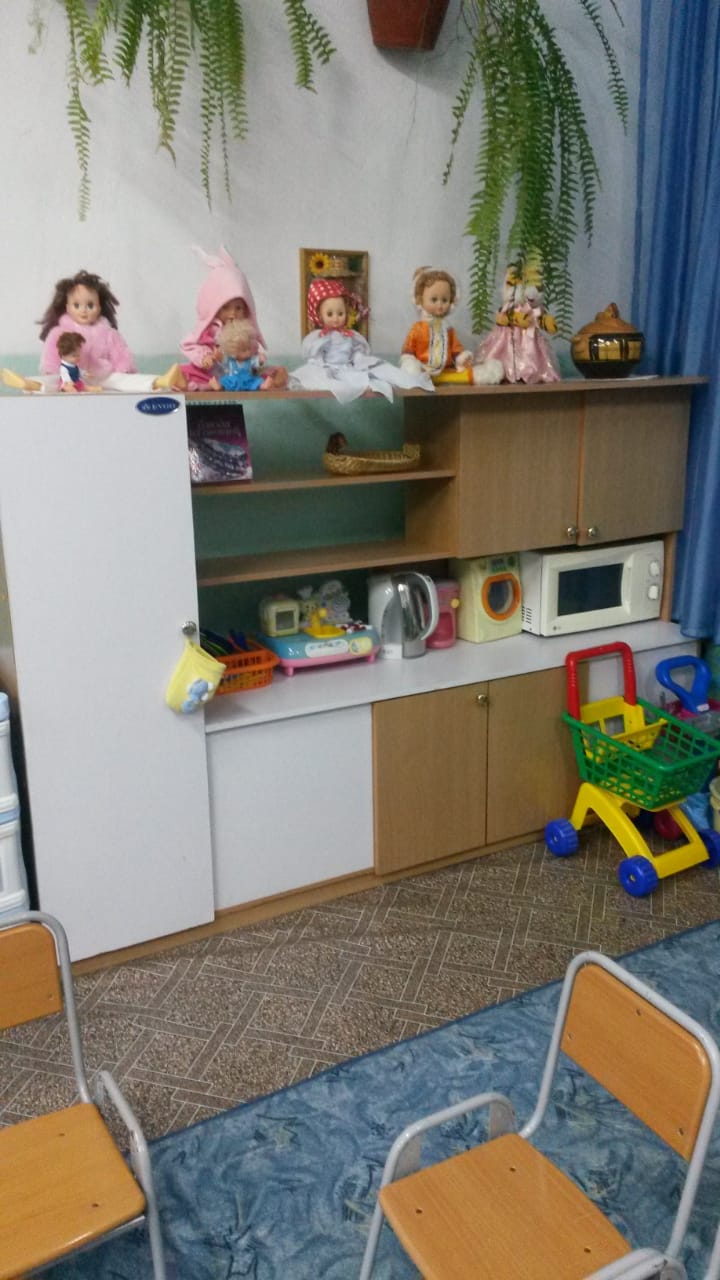 Спасибо за внимание
Главной задачей воспитания дошкольников являются создание у детей чувства эмоционального комфорта и психологической защищённости. В детском саду ребёнку важно чувствовать себя любимым и неповторимым. Поэтому, важным является и среда, в которой проходит воспитательный процесс. !